A Study of Hardware Assisted IP over InfiniBand and its Impact on Enterprise Data Center Performance
Ryan E. Grant1, Pavan Balaji2, Ahmad Afsahi1
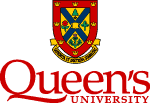 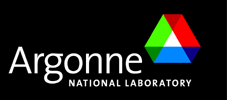 1Department of Electrical and Computer Engineering
Queen’s University Kingston, ON, Canada  K7L 3N6
2Mathematics and Computer Science
Argonne National Laboratory
Argonne, IL, USA
Introduction
Motivation
Background Information
Experimental Framework
Experimental Results
Baseline Performance
Offloading Performance
Data Center Performance Results
Performance Bottleneck Investigation
Validation
Conclusions
Future Work
Questions
Motivation
Sockets-based protocols are used extensively in enterprise data centers
IPoIB provides a high performance socket interface that does not rely on upper layer protocol support (such as TCP)
Future convergence of networking fabrics, will use elements of InfiniBand and Ethernet
Behaviour and performance of such systems is important to study in order to guide the development and installation of advanced networking technologies
Motivation
Why is UD/RC offloading important?

Its new to IPoIB (UD offloading)

It narrows the performance gap between IPoIB-UD and Sockets Direct Protocol (SDP)

UD offloading allows us to effectively use software that does not utilize TCP (TCP is required for SDP)
Outline
Motivation
Background Information
Experimental Framework
Experimental Results
Baseline Performance
Offloading Performance
Data Center Performance Results
Performance Bottleneck Investigation
Validation
Conclusions
Future Work
Questions
Background Information
InfiniBand
Queue Pair Operation, supporting RDMA and send/receive modes

Mellanox ConnectX host channel adapters support 4x InfiniBand operation
Bandwidth of 40 Gigabit/s (32 Gigabits/s data)

The OpenFabrics Enterprise Software Distribution (OFED-1.4) (InfiniBand drivers) supports both SDP and IPoIB protocols
Background Information
Socket-based protocols provide IP functionality, using IP over IB (IPoIB)
IPoIB provides Large receive offload (LRO) and Large send offload (LSO)
Large receive offload aggregates incoming packets
Large send offload segments large messages into appropriate packet sizes in hardware
Sockets Direct Protocol (SDP) provides RDMA capabilities
Bypasses the operating system’s TCP/IP stack
Utilizes hardware flow control, offloaded network and transport stack in addition to RDMA 
Operates in buffered-copy and zero-copy modes
Background Information
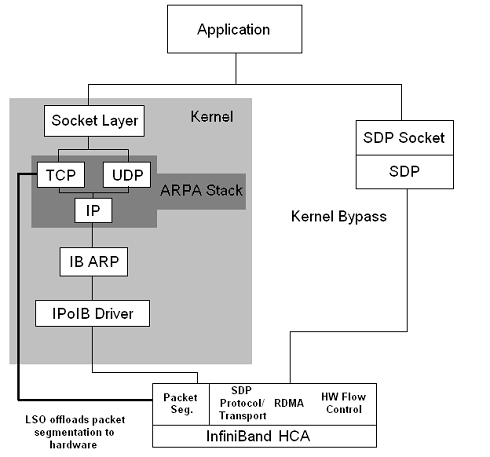 Background Information
InfiniBand operates in several modes:
Reliable Connection (RC):  Keeps traditional connections while offering low level reliability and in order delivery
Unreliable Datagram (UD):  non-connection based datagram transmission, with no reliability
IB is capable of RDMA, which is utilized for socket interfaces through the SDP API which replaces TCP programming semantics
Additional IB modes: unreliable connection and reliable datagram, do not currently have hardware offloading implementations
Outline
Motivation
Background Information
Experimental Framework
Experimental Results
Baseline Performance
Offloading Performance
Data Center Performance Results
Performance Bottleneck Investigation
Validation
Conclusions
Future Work
Questions
Experimental Framework
Network performance data was collected using Netperf-2.4.4
 Performance was validated using iperf-2.0.4
Baseline Performance Results
As expected Verbs RDMA and SDP (RDMA) show major latency advantages for small messages over IPoIB
Baseline Multi-Stream Performance
The use of multiple streams for IPoIB shows good performance for IPoIB-RC/UD while IPoIB RC/UD and SDP Buffered copy are comparable
Offloading Performance
IPoIB-UD with offloading provides similar latency to that of IPoIB-RC
Offloading Performance
Although IPoIB-UD offloading outperforms non-offloaded IPoIB-UD, the single stream is still outperformed by IPoIB-RC
Offloading Performance
With multiple streams, IPoIB-UD-LRO-LSO outperforms IPoIB-RC, and greatly outperforms non offloaded IPoIB-UD
Offloading Performance
Offloaded IPoIB-UD provides a 85.1% improvement in bandwidth over non-offloaded IPoIB-UD
Offloaded IPoIB-UD outperforms Multi-stream IPoIB-RC by 7.1%, and provides similar latency
Offloaded IPoIB-UD provides bandwidth only 6.5% less than that of SDP
Data Center Performance
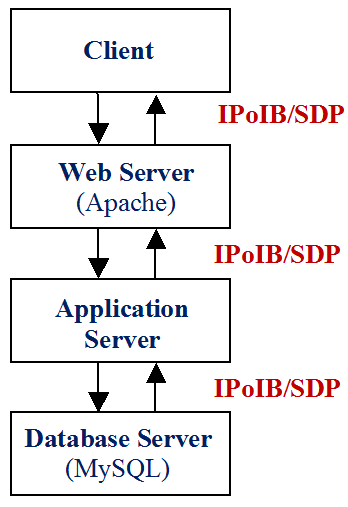 Data Center Performance
Data center throughput shows IPoIB-UD-LRO-LSO to maintain the highest level of throughput, while SDP is unexpectedly the worst performer of the group
[Speaker Notes: Similar patterns on all results except for CG]
Data Center Performance
IPoIB-UD-LRO-LSO
IPoIB-RC
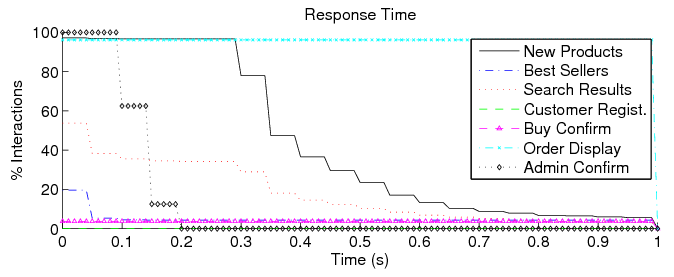 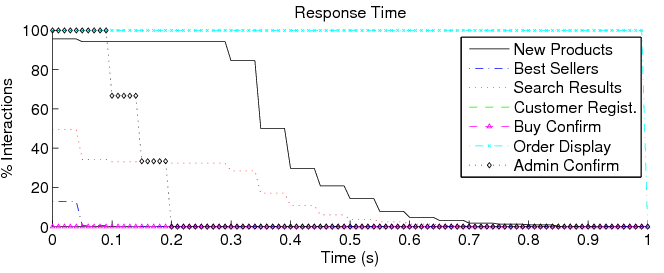 IPoIB-UD-noLRO-noLSO
SDP
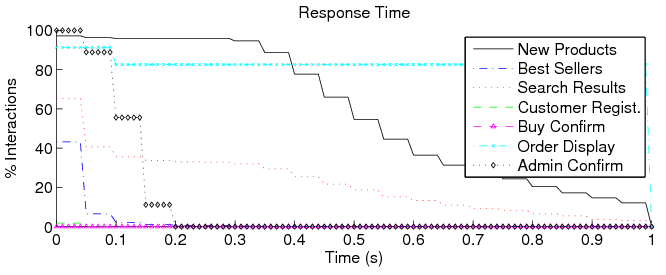 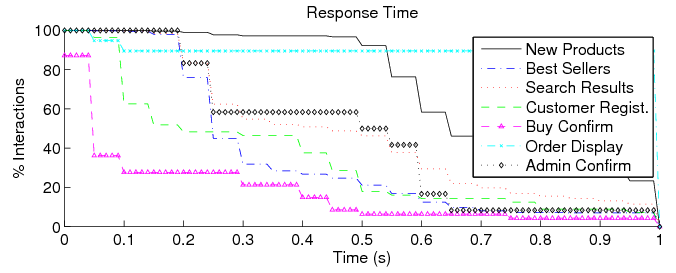 Data Center Performance
IPoIB-UD-LRO-LSO provides the highest sustained bandwidth of all of the protocols, beating non-offloaded IPoIB-UD by 15.4% and IPoIB-RC by 5.8% and SDP by 29.1%

IPoIB-UD-LRO-LSO provides similar response time to its nearest competitor, IPoIB-RC

All of the IPoIB configurations provide higher bandwidth than SDP
Performance Bottleneck Investigation
SDP shows poor throughput and latency, much worse than would be initially expected
Given the excellent performance of SDP at the micro-benchmarks level, several tests were conducted to determine the cause of SDP’s poor performance in the data center test
It was determined that the large number of simultaneous connections were causing poor performance with SDP
The number of connections used by the SDP data center were reduced while increasing the activity level of each connection to confirm this analysis
Performance Investigation
The resulting performance of SDP (with 50 connections) is increased greatly to a level that is more inline with expectations
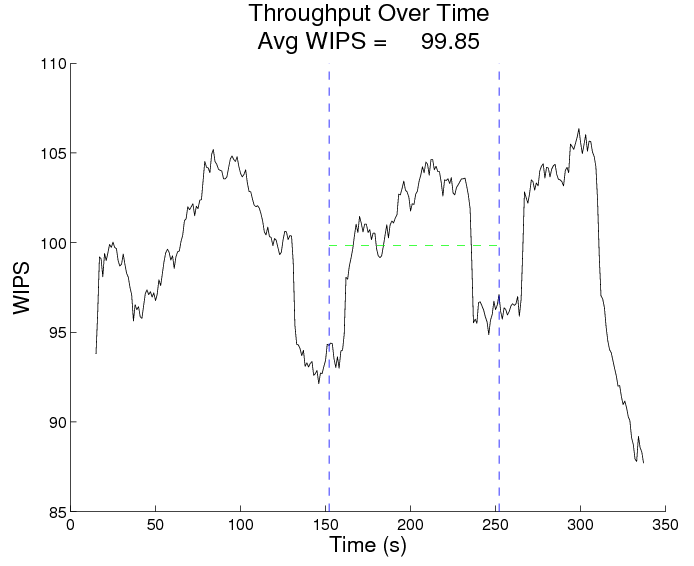 Performance Investigation
SDP delay - with fewer connections
SDP delay - with many connections
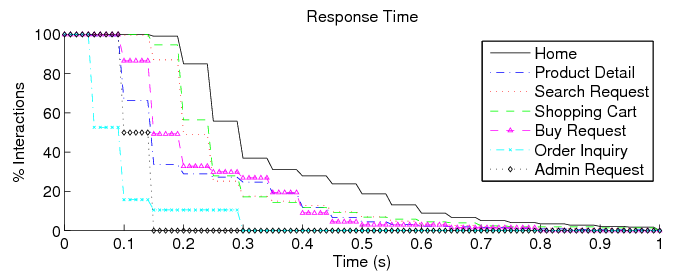 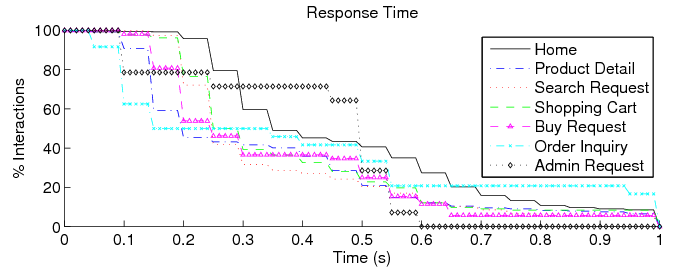 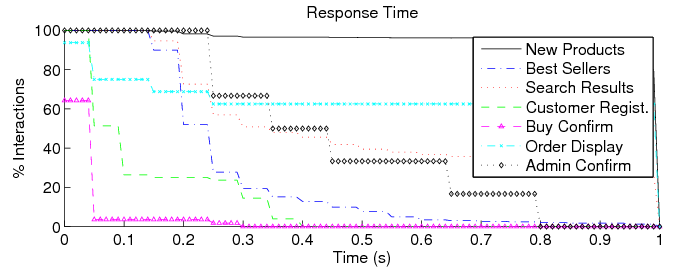 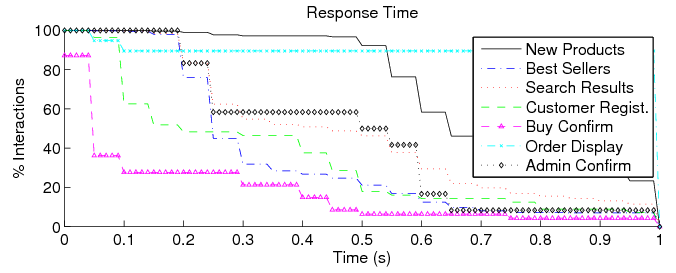 Performance Validation
IPoIB and SDP show similar performance results on SPECWeb as were seen using the TPC-W benchmarks
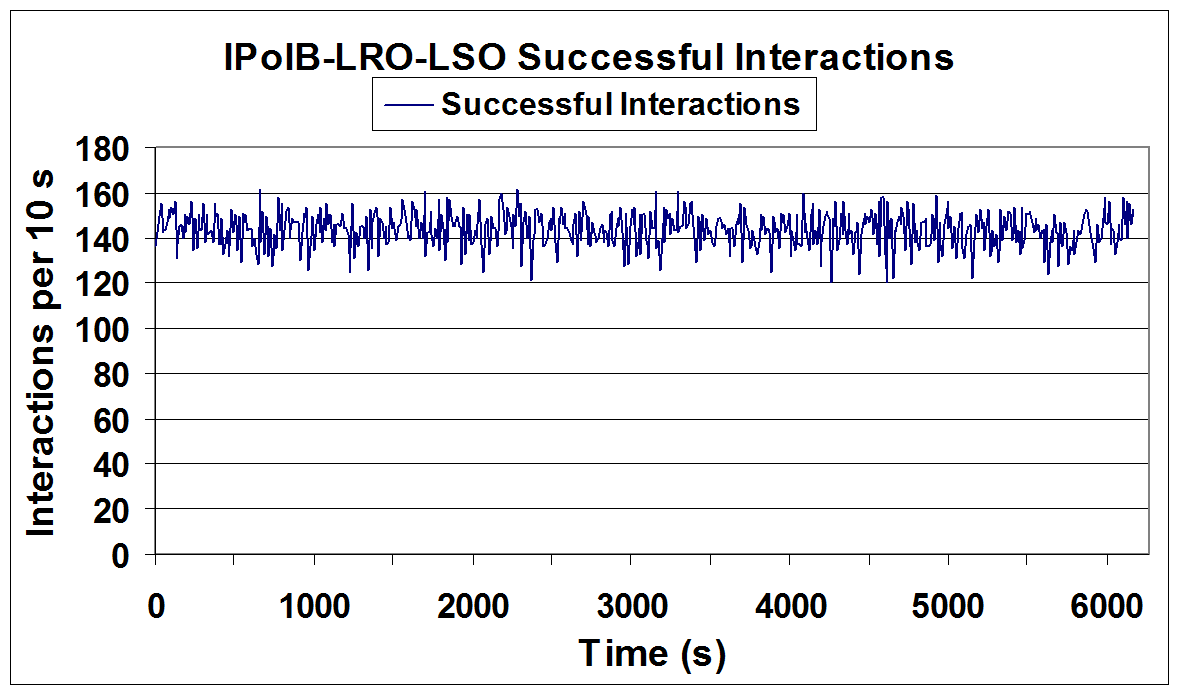 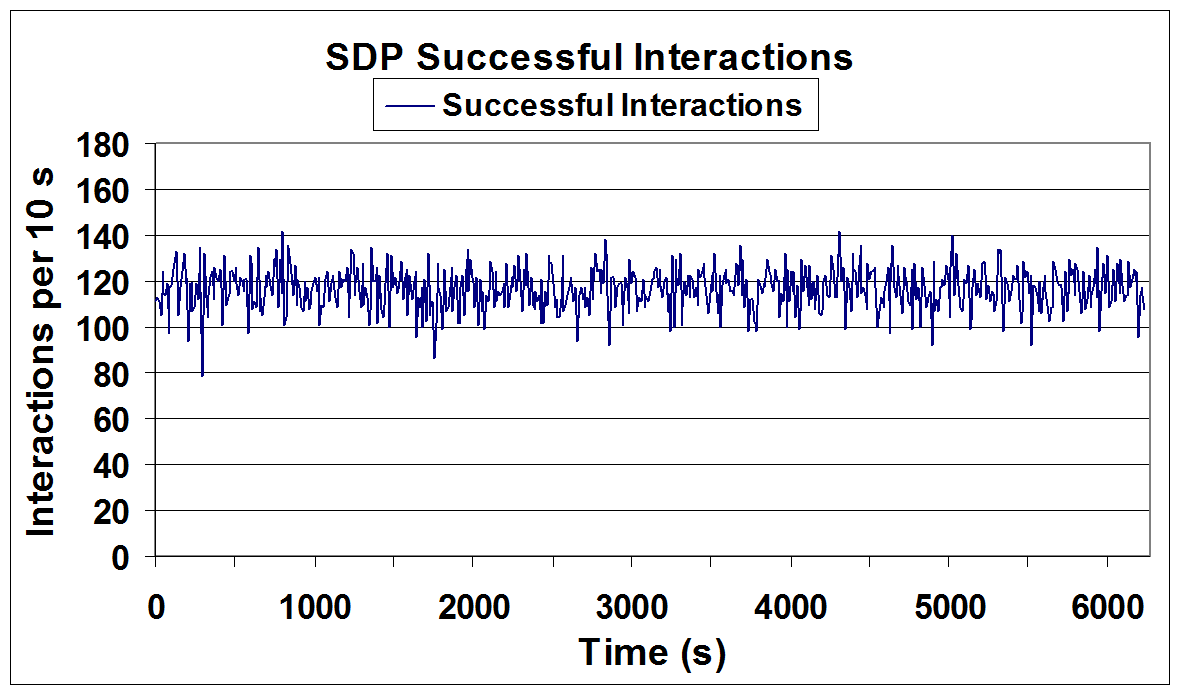 Performance Validation
SPECWeb response time results show IPoIB-UD-LRO-LSO to have the overall lowest response times
Outline
Motivation
Background Information
Experimental Framework
Experimental Results
Baseline Performance
Offloading Performance
Data Center Performance Results
Performance Bottleneck Investigation
Validation
Conclusions
Future Work
Questions
Conclusions
Micro-benchmarks have shown a 85.1% improvement in bandwidth of offloaded IB-UD over the non-offloaded case and a 26.2% maximum reduction in latency
Offloaded IPoIB-UD shows a 15.4% improvement in throughput over non offloaded IPoIB-UD
IPoIB-UD-LRO-LSO has a 29.1% higher throughput than SDP in our data center testing
The benefits of using IPoIB-RC are minimal over those of IPoIB-UD when utilizing offloading capabilities
Therefore, for future networks such as CEE the inclusion of a reliable connection mode is most likely unnecessary
Future Work
Resolving the issues holding back SDP performance when using large numbers of connections
Utilizing Quality of Service to further enhance enterprise data center performance
Combining IPoIB-UD, QoS and Virtual Protocol Interconnect to improve overall data center performance
Questions?
Thank You


Questions?
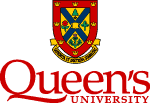 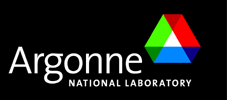